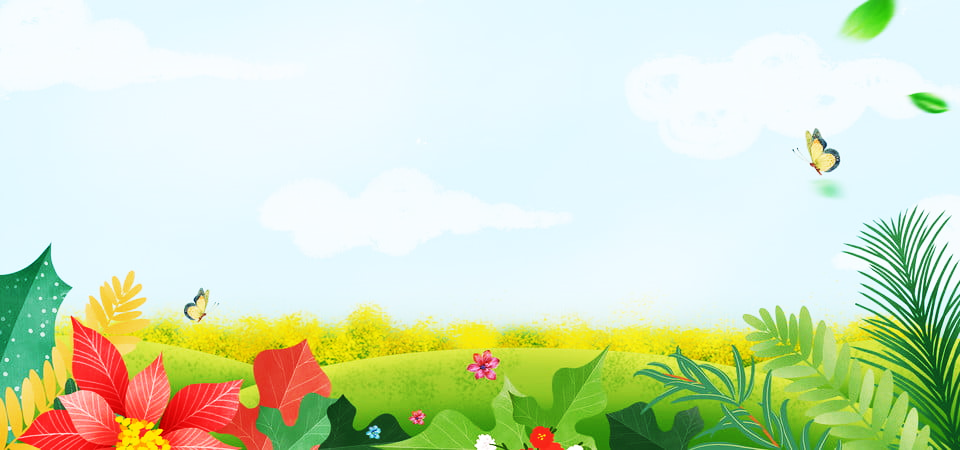 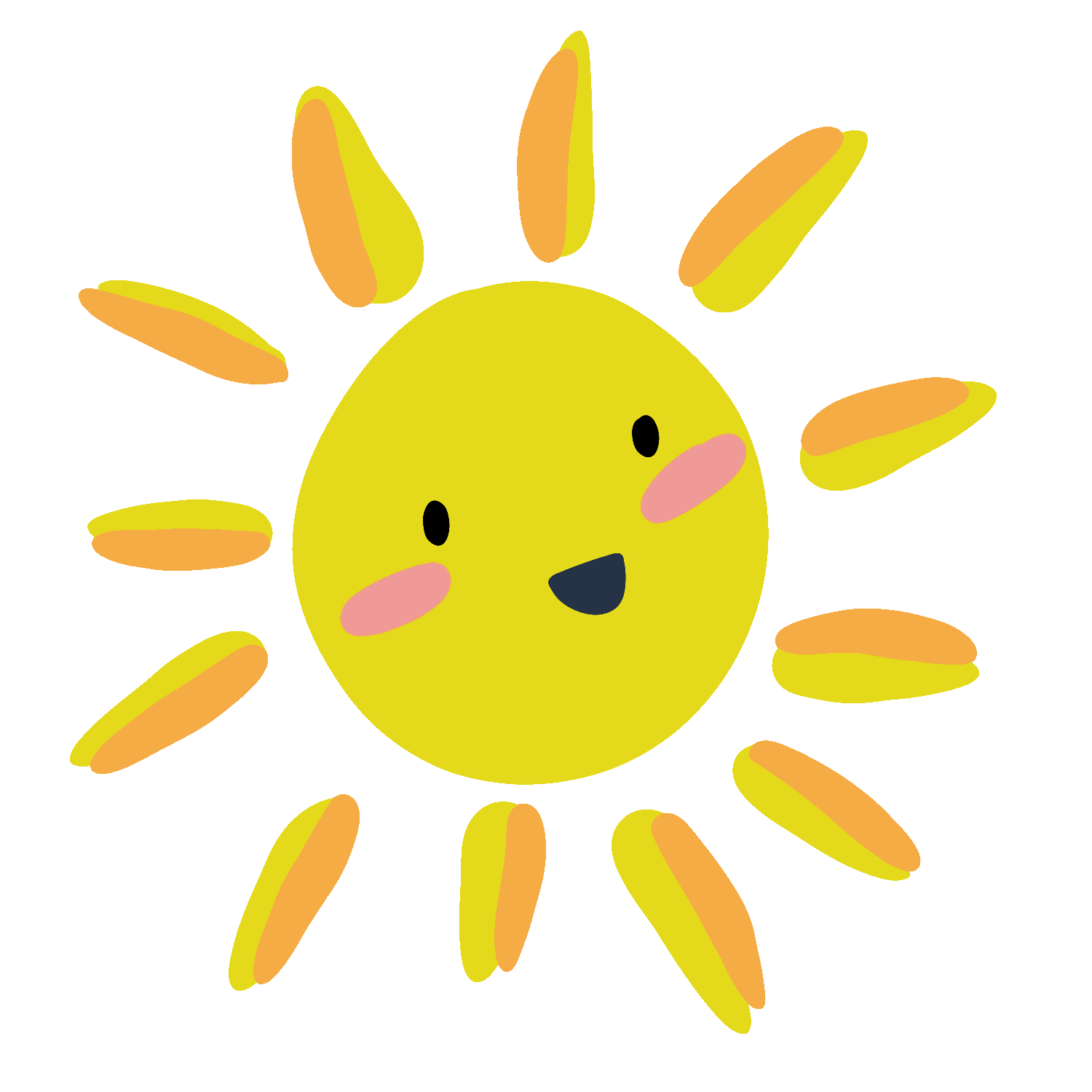 Tröôøng Tieåu hoïc………….............
MOÂN 
TÖÏ NHIEÂN XAÕ HOÄI
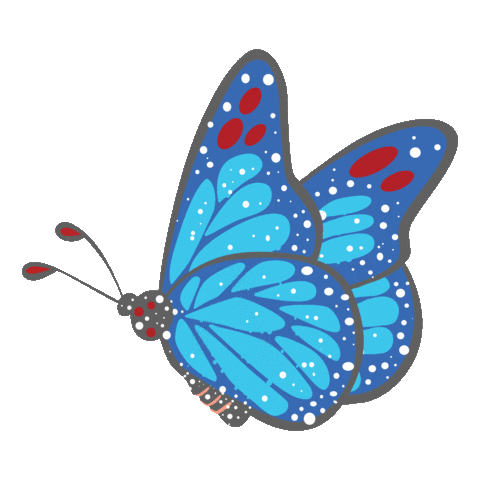 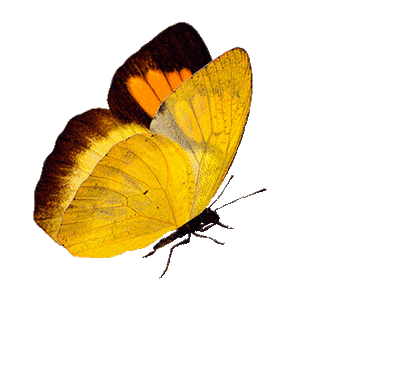 Giaùo vieân………….............
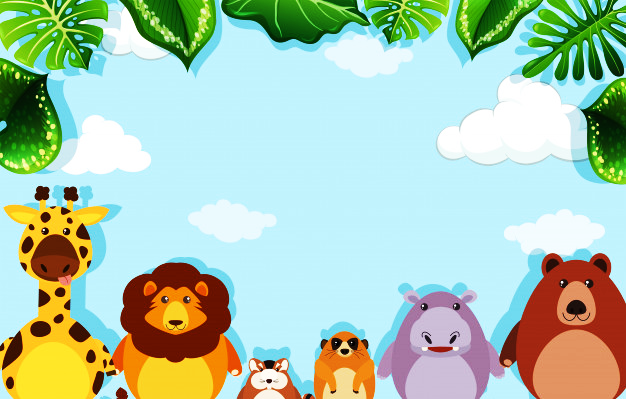 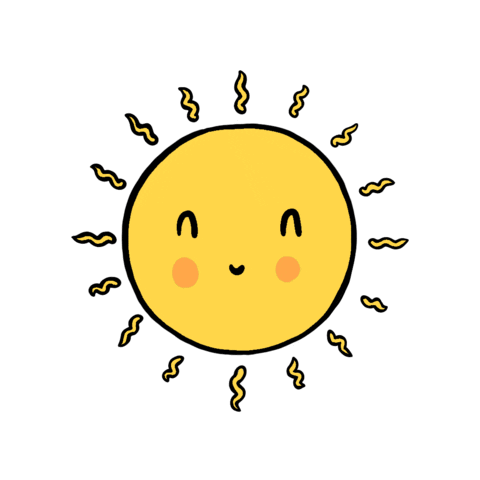 Chuû ñeà
THÖÏC VAÄT VAØ ÑOÄNG VAÄT
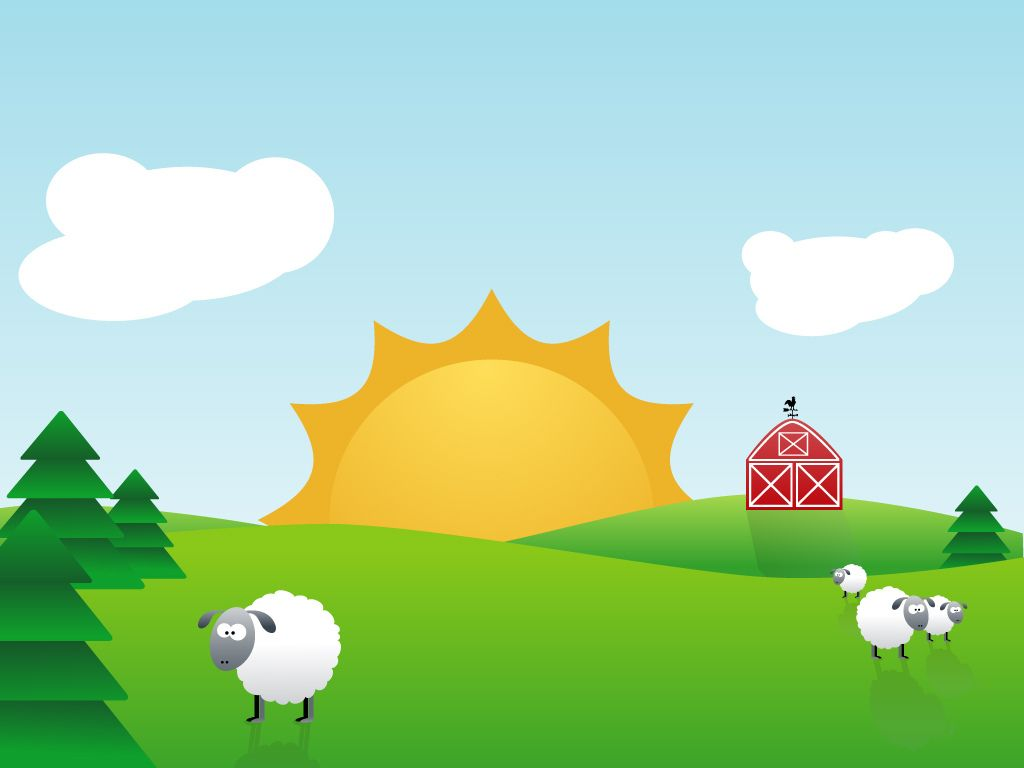 BÀI 18: EM CHĂM SÓC VÀ BẢO VỆ CÂY TRỒNG
(TIẾT 2)
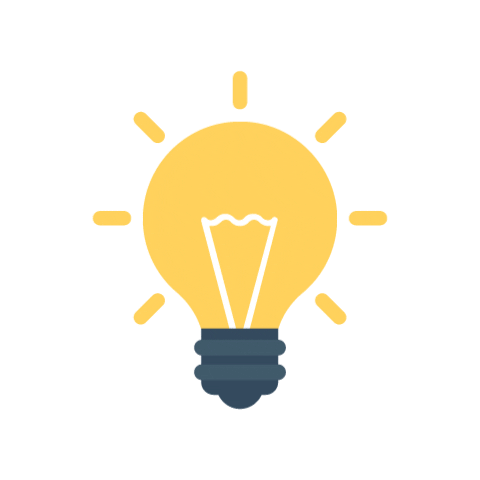 Haønh ñoäng naøo sau ñaây baûo veä caây troàng? Vì sao?
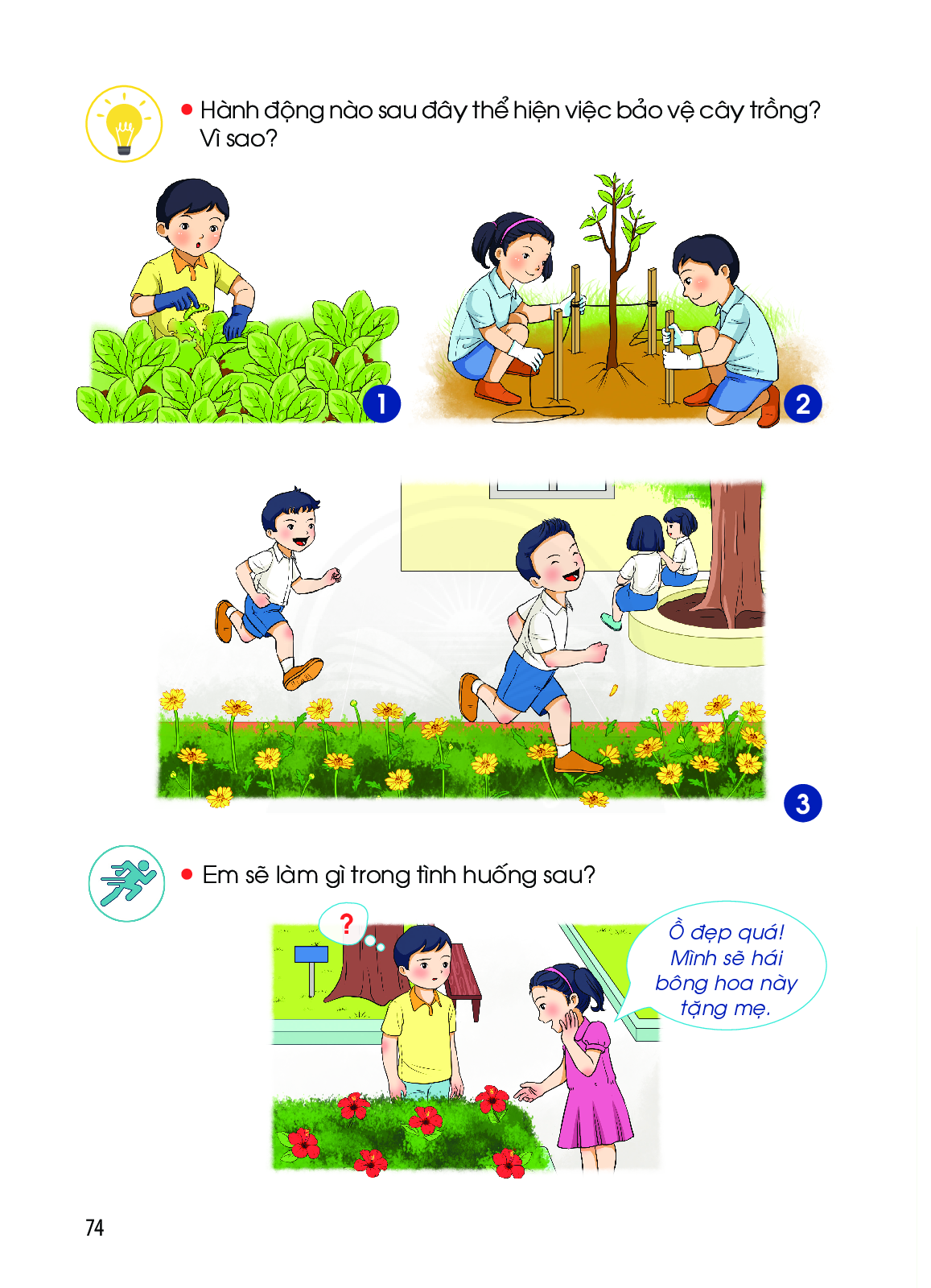 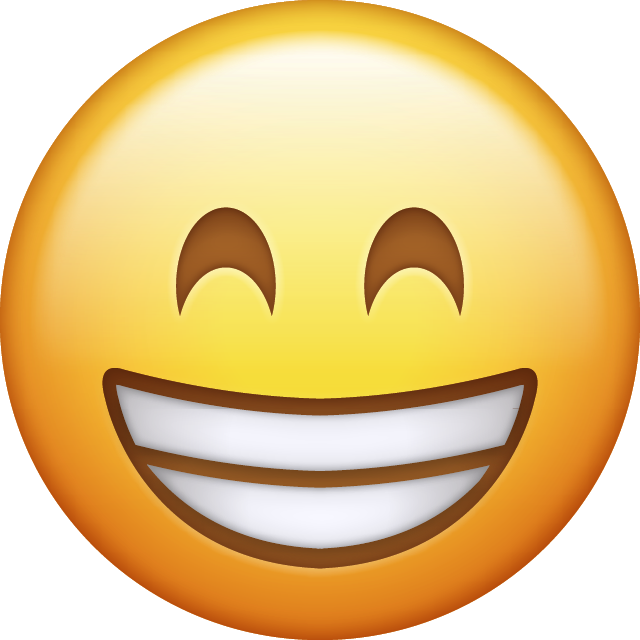 Baét saâu cho caây
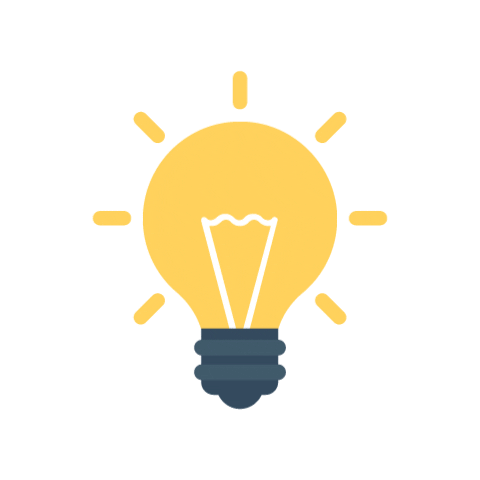 Haønh ñoäng naøo sau ñaây baûo veä caây troàng? Vì sao?
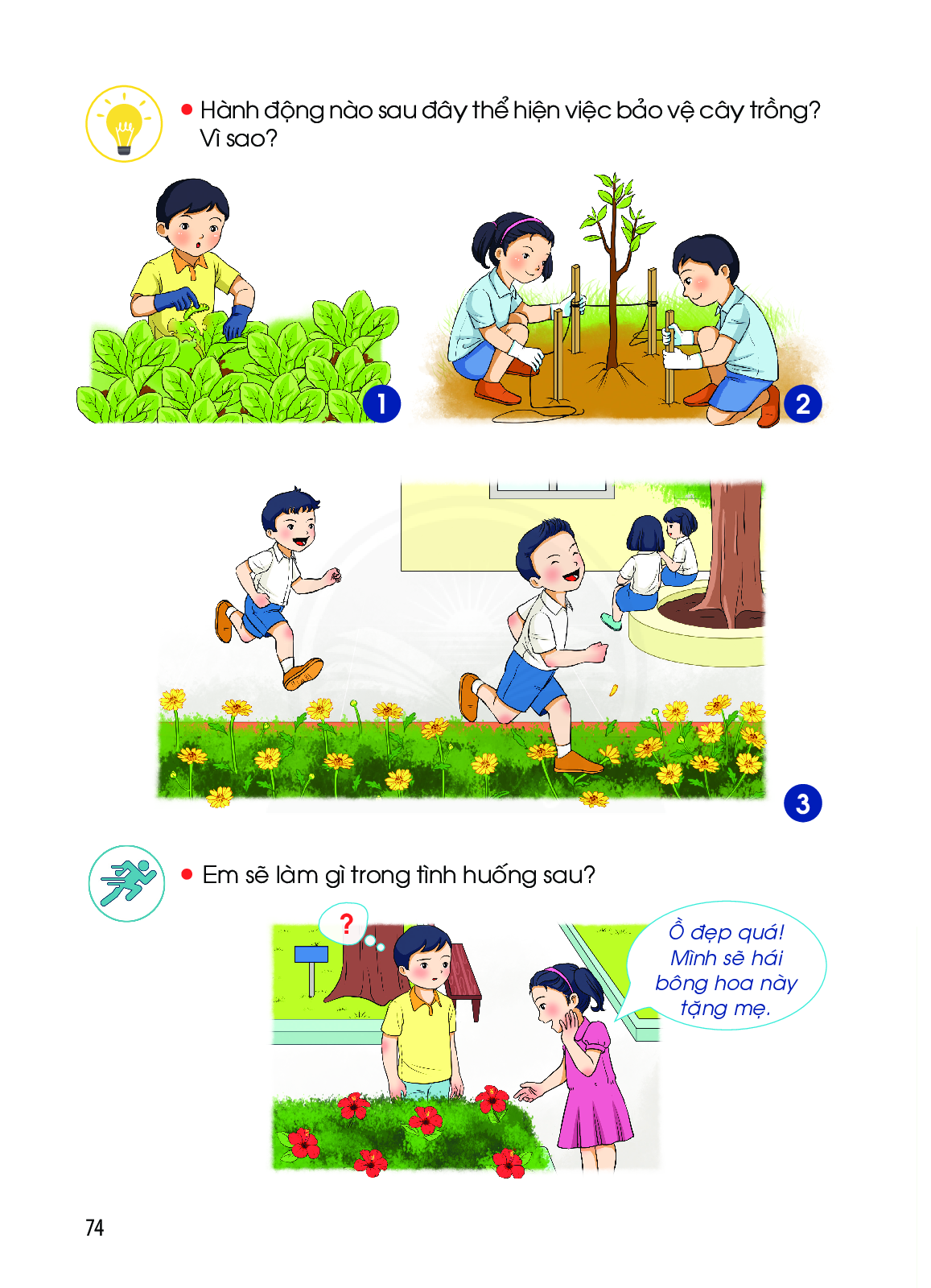 Laøm raøo chaén baûo veä caây
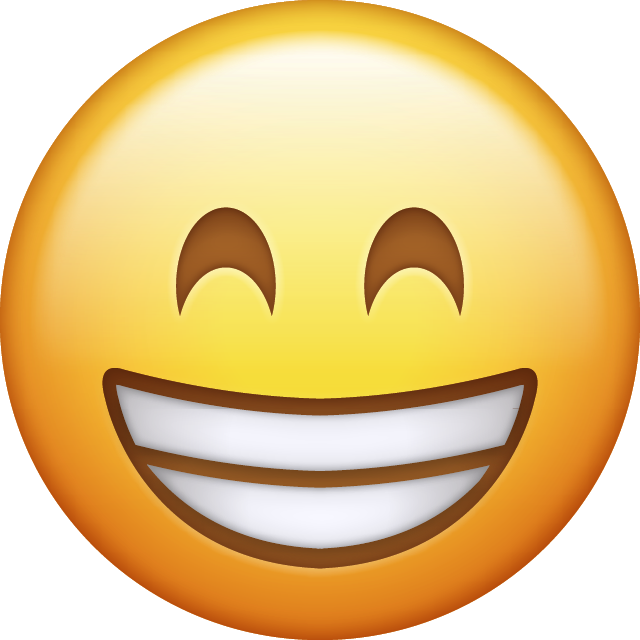 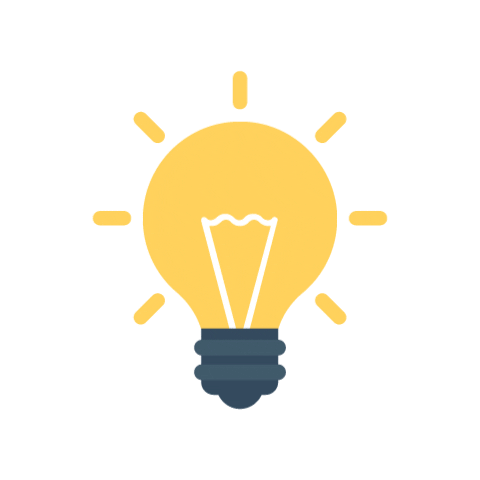 Haønh ñoäng naøo sau ñaây baûo veä caây troàng? Vì sao?
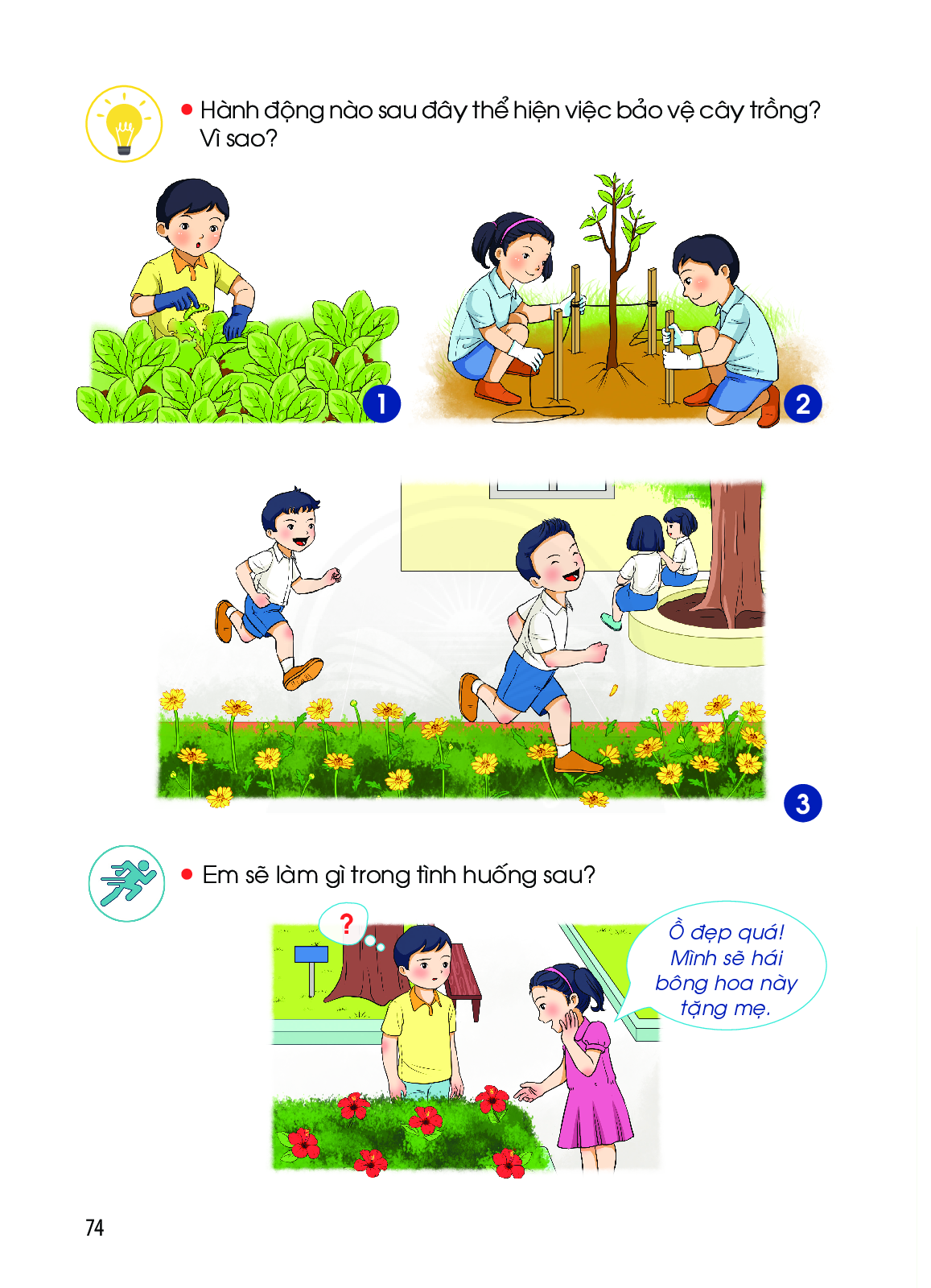 Daãm ñaïp leân caây
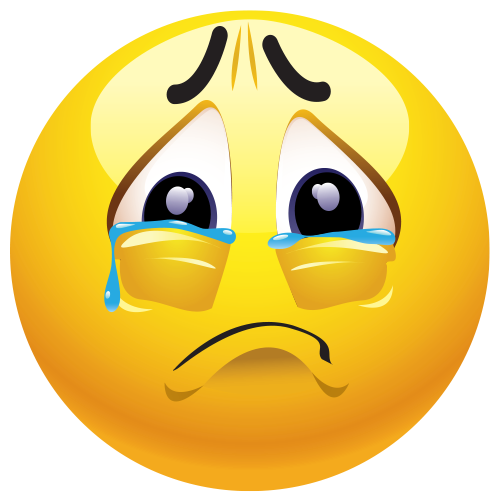 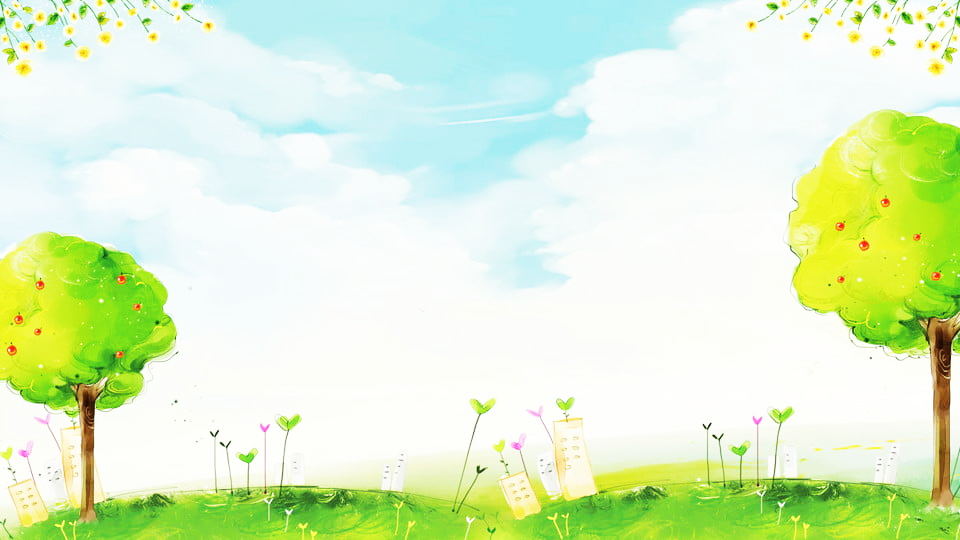 Keát luaän
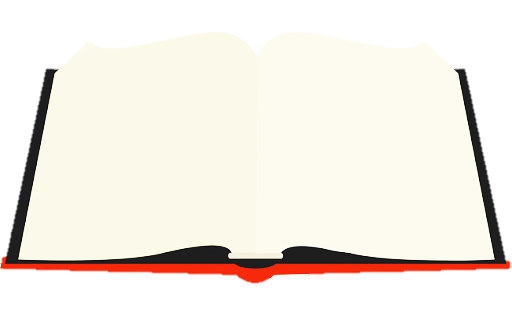 Coù raát nhieàu vieäc laøm ñeå baûo veä caây troàng: baét saâu, laøm raøo chaén cho caây, khoâng beû caønh haùi hoa,khoâng daãm ñaïp leân caây............
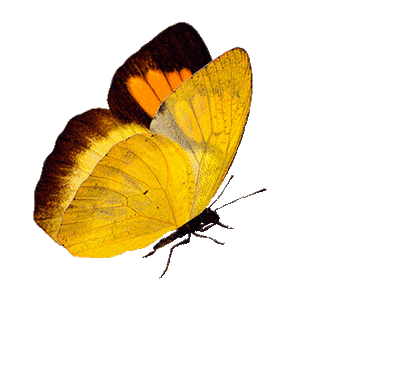 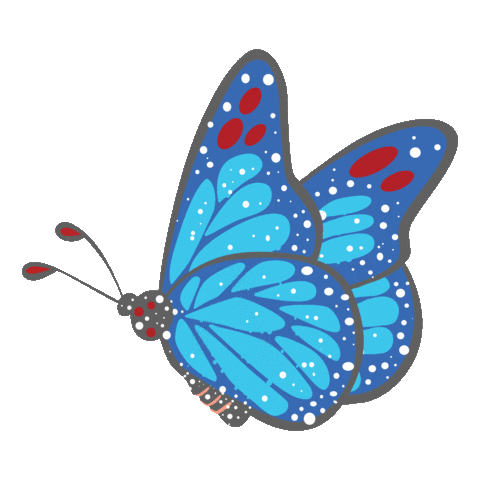 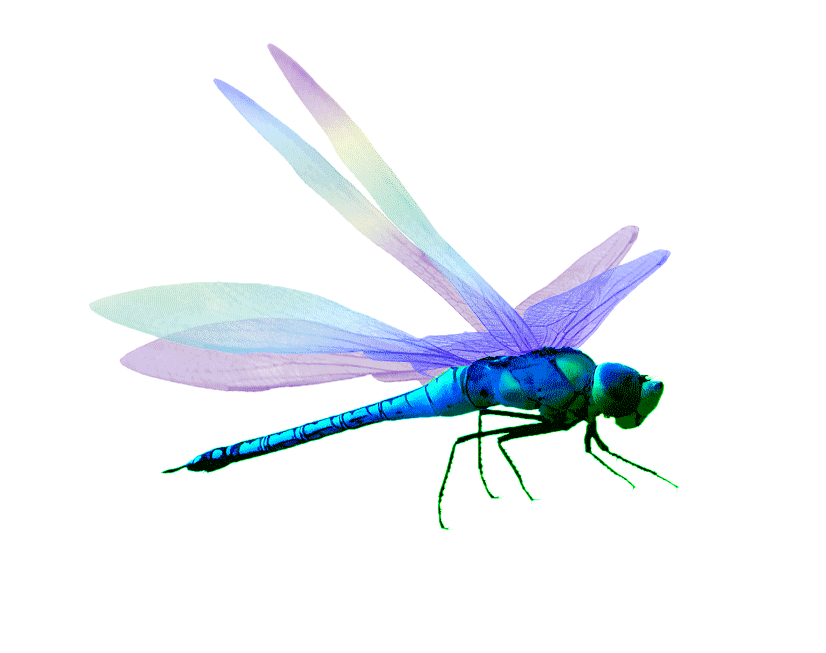 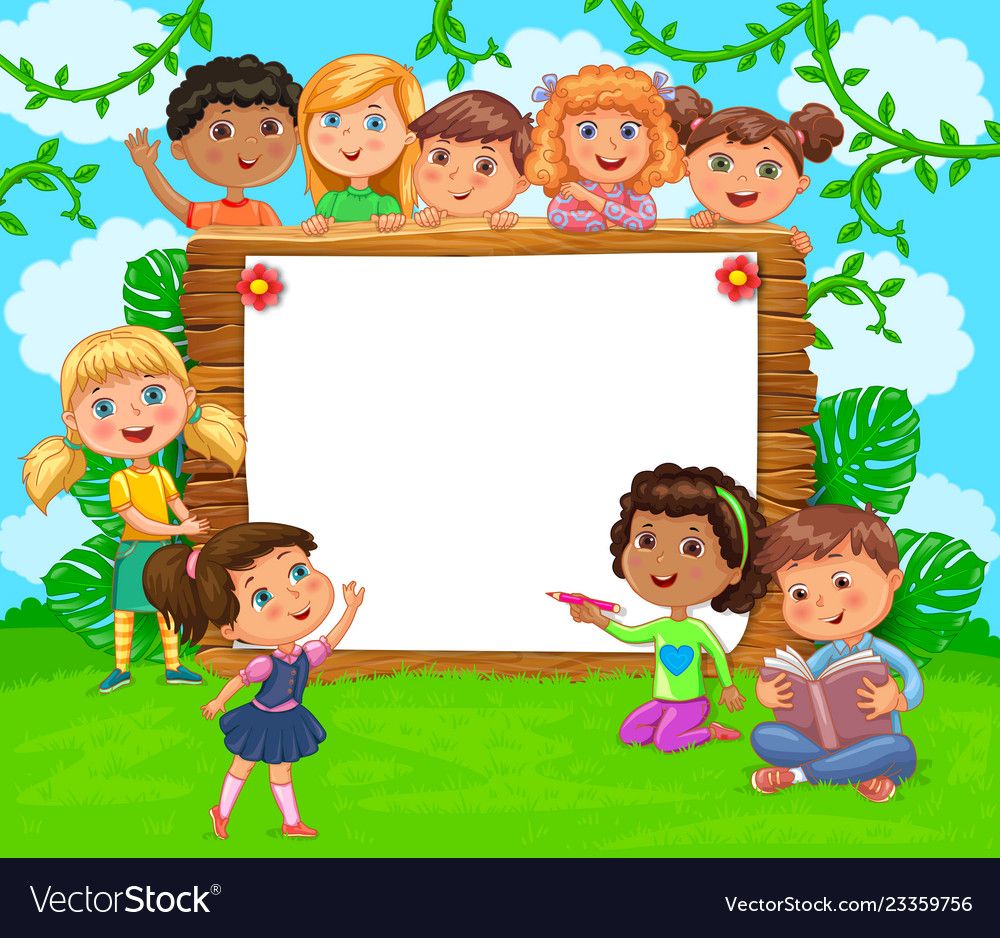 Thaûo luaän
nhoùm 2
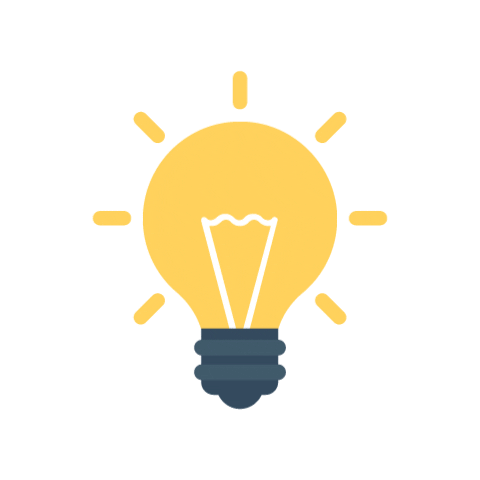 Chuyeän gì ñaõ xaûy ra vôùi caùc baïn trong tranh? Vì sao?
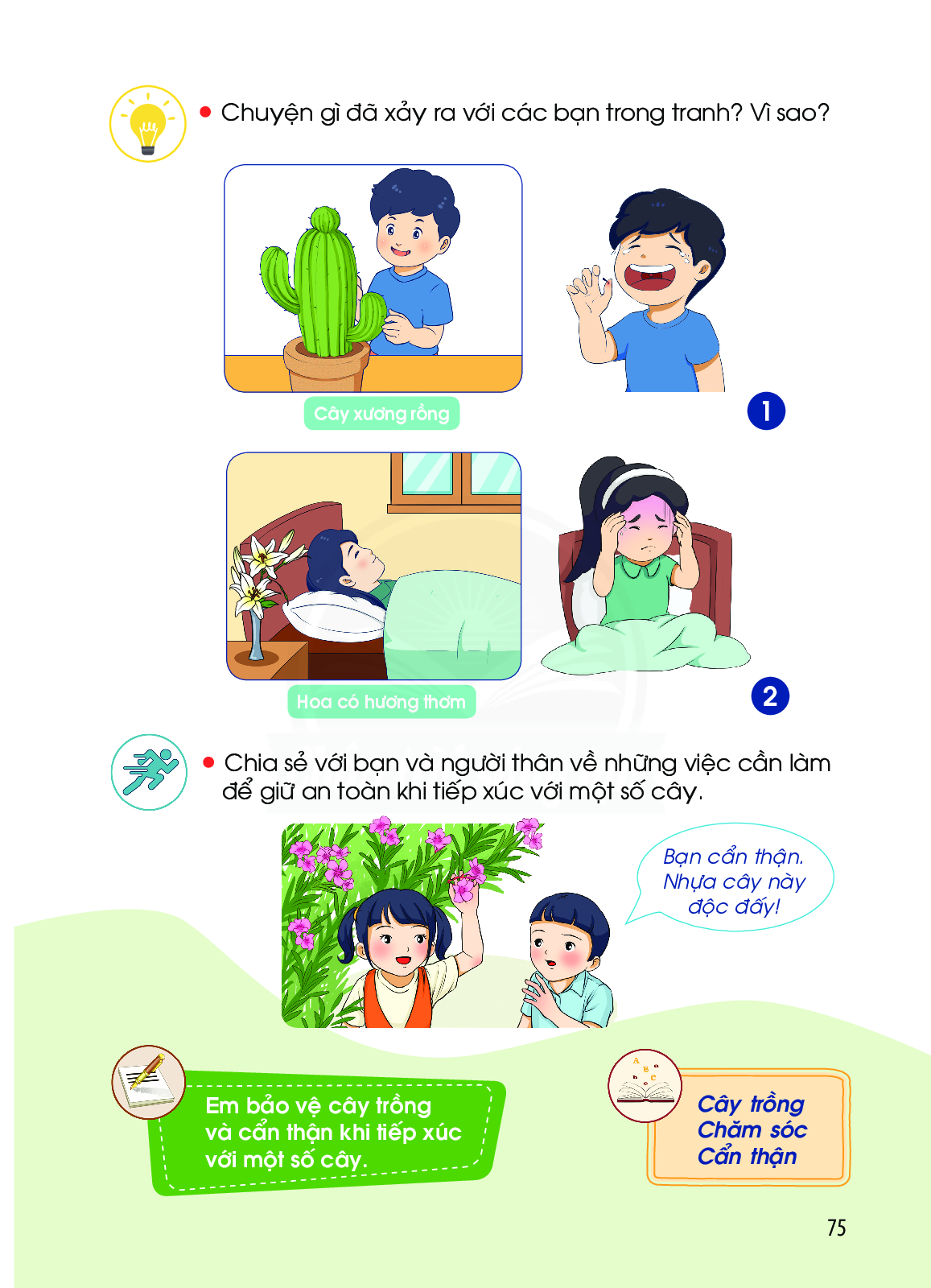 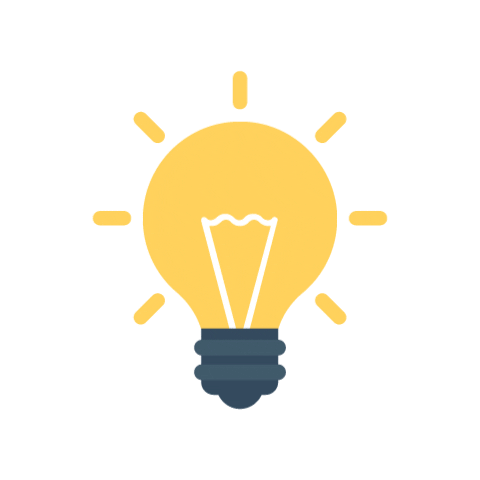 Chuyeän gì ñaõ xaûy ra vôùi caùc baïn trong tranh? Vì sao?
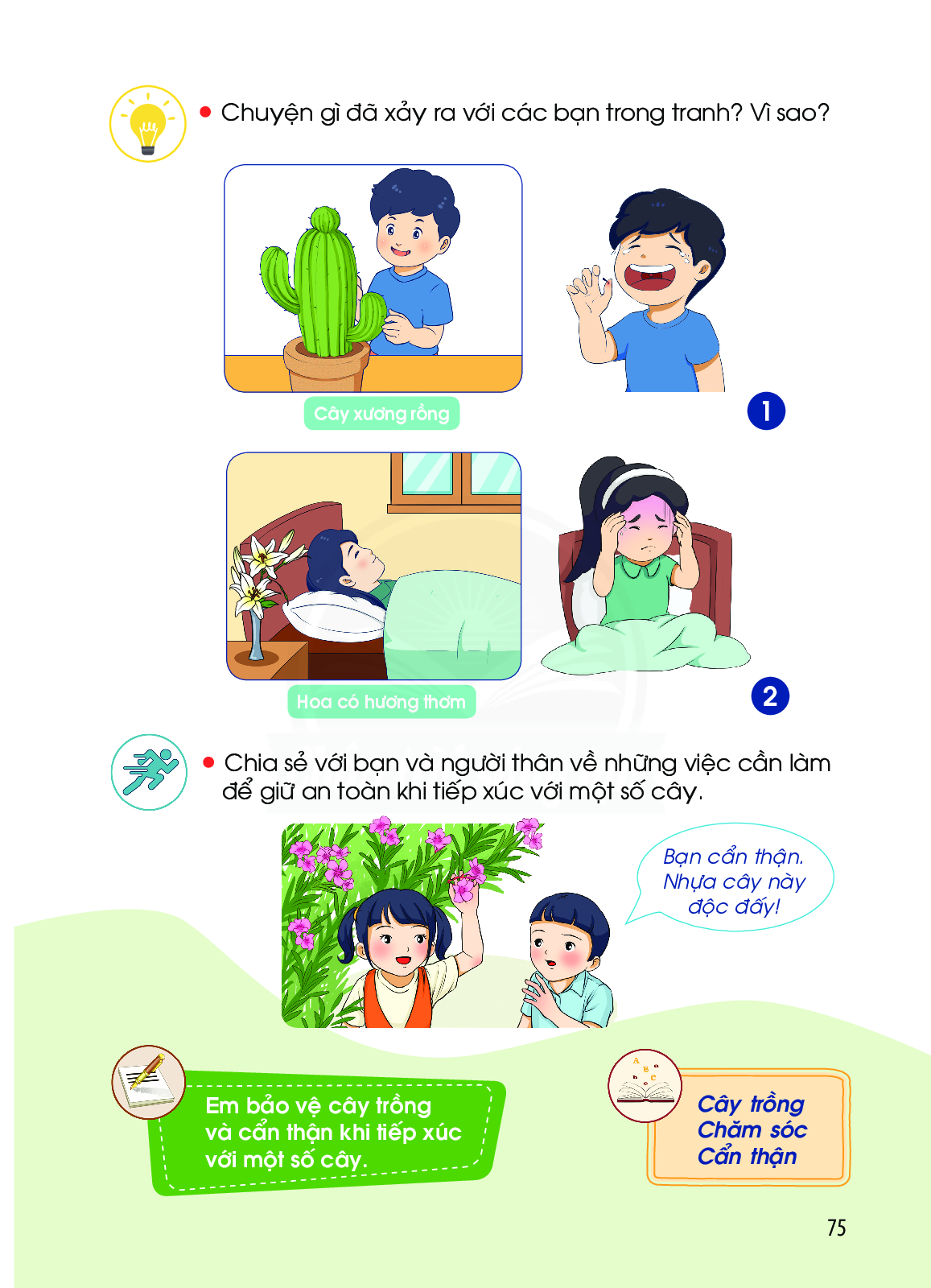 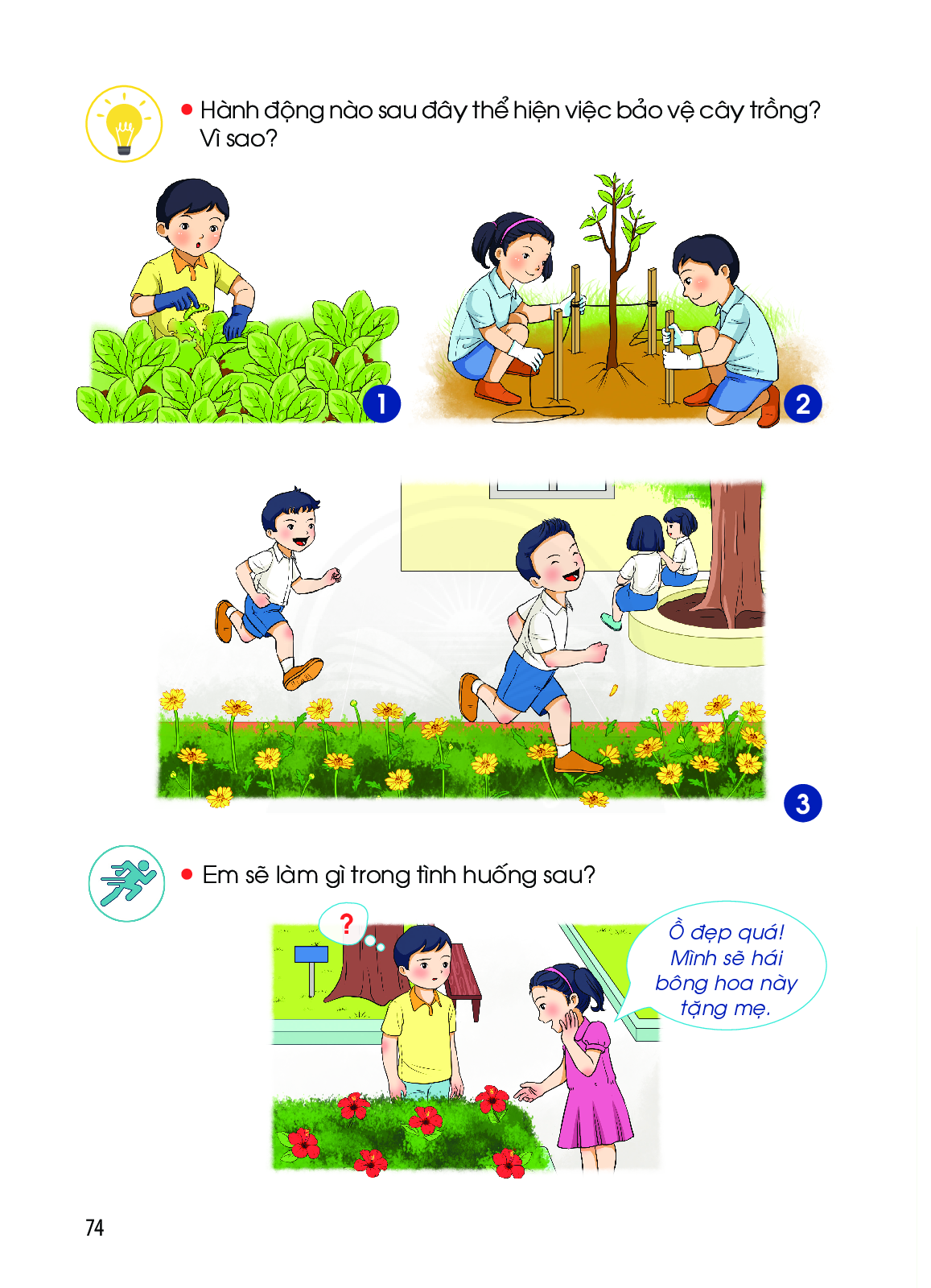 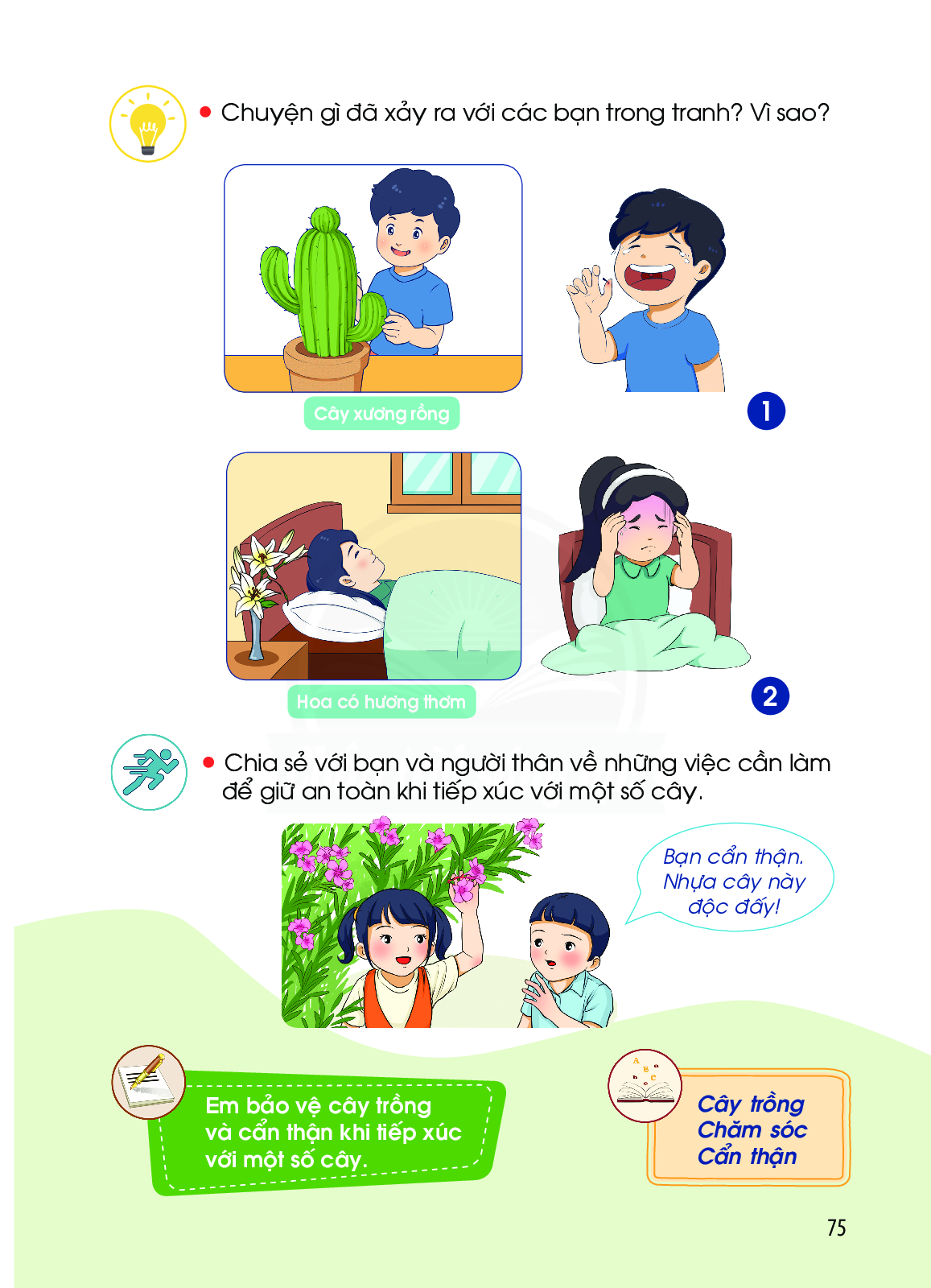 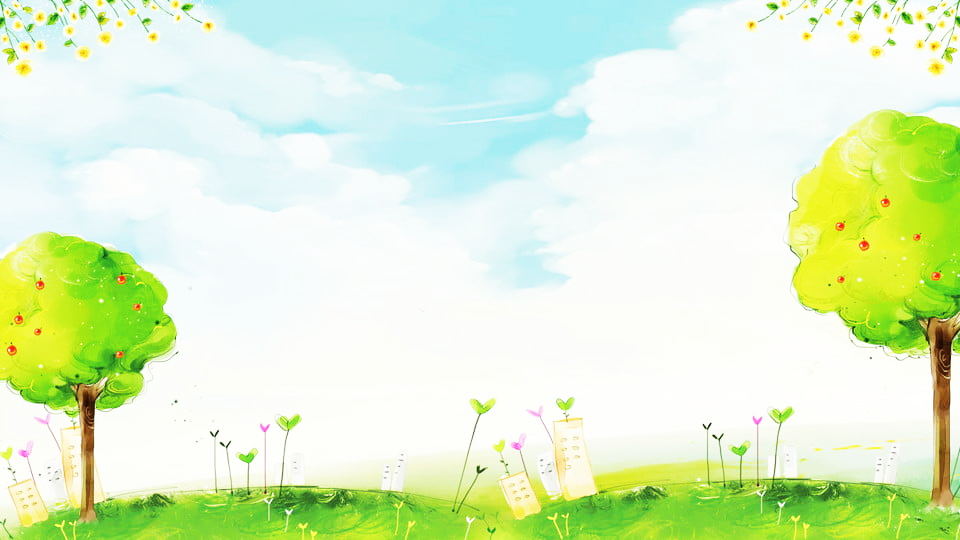 Keát luaän
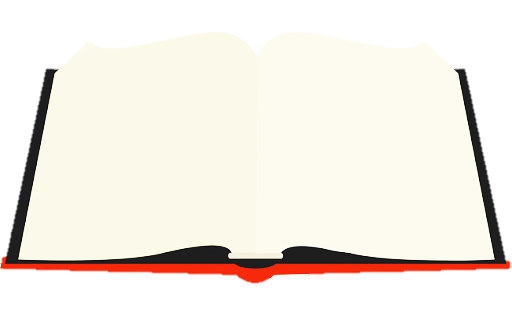 Em baûo veä caây troàng vaø caån thaän khi tieáp xuùc vôùi moät soá caây
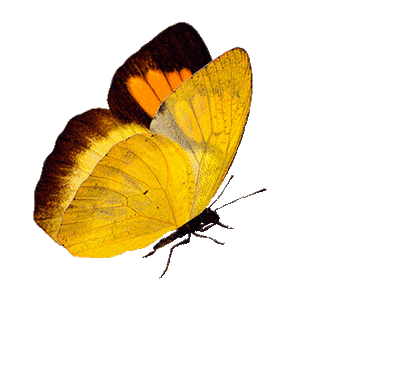 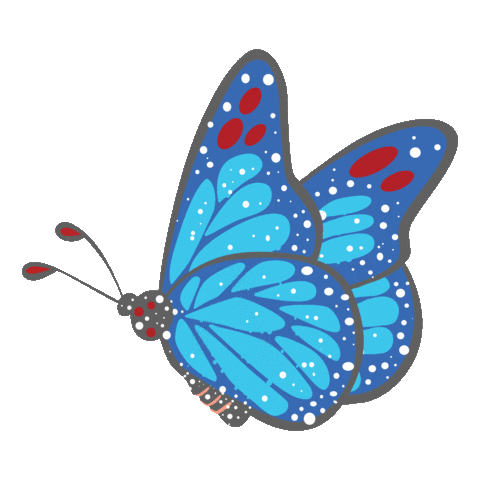 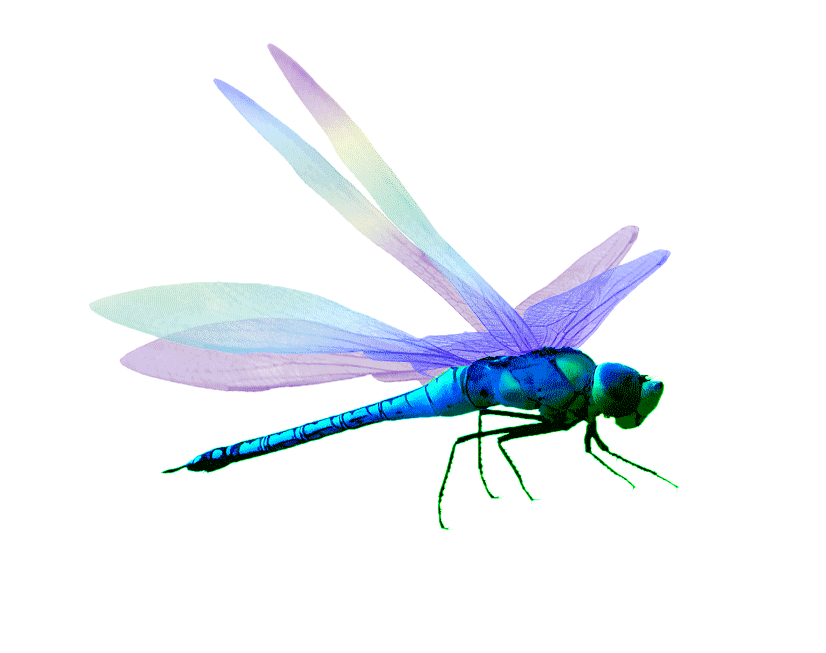 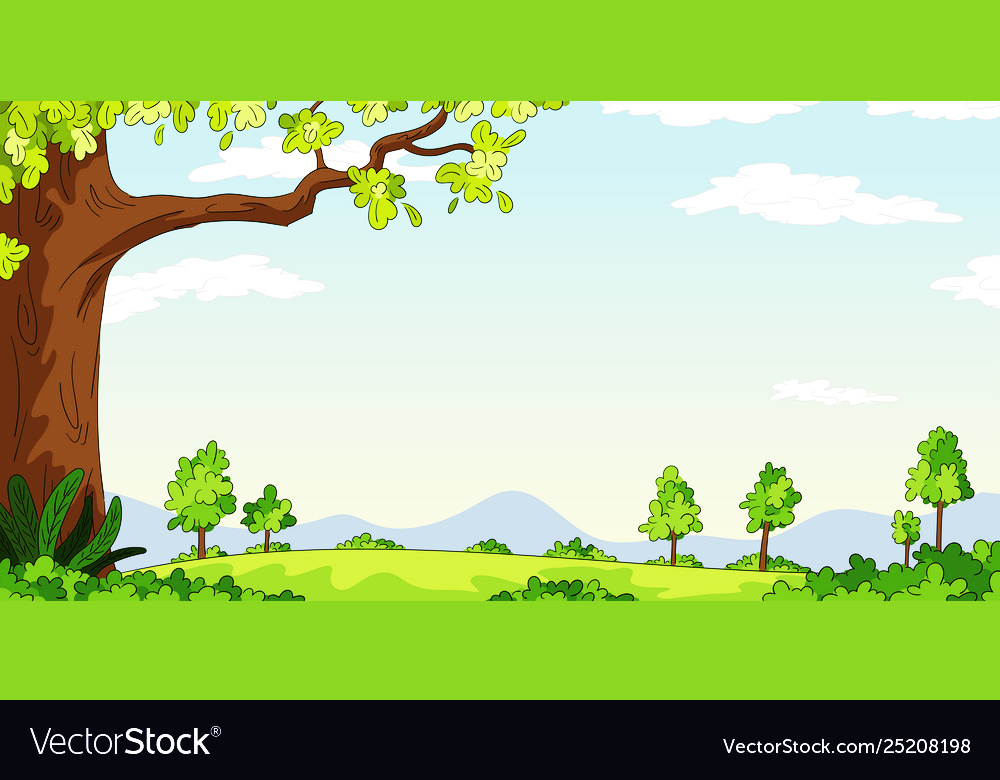 Cẩn thận
Cây trồng
Chăm sóc